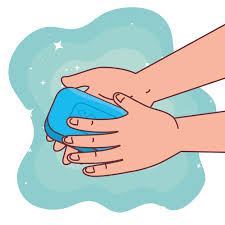 Чистота рук – запорука здоров’я
Мета: закріплювати в учнів навички охайності;
 переконати в необхідності дотримання гігієнічних вимог;
 попереджувати інфекційні захворювання серед дітей.

Підготувала: Євгенія Малінська
Операція «Мийдодір» триває!
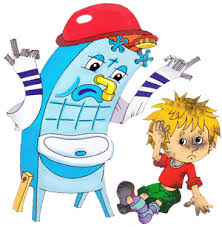 Всесвітній день миття рук
Що роблять ваші руки за день?
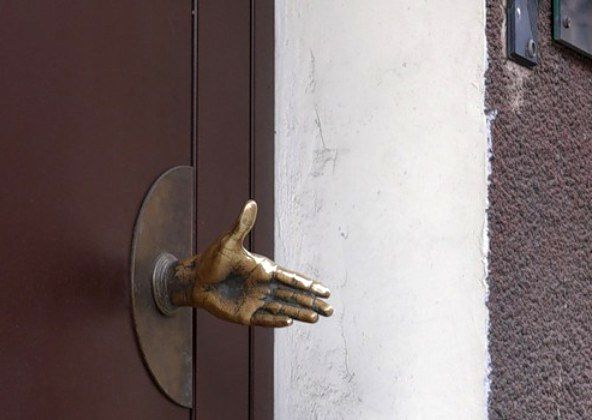 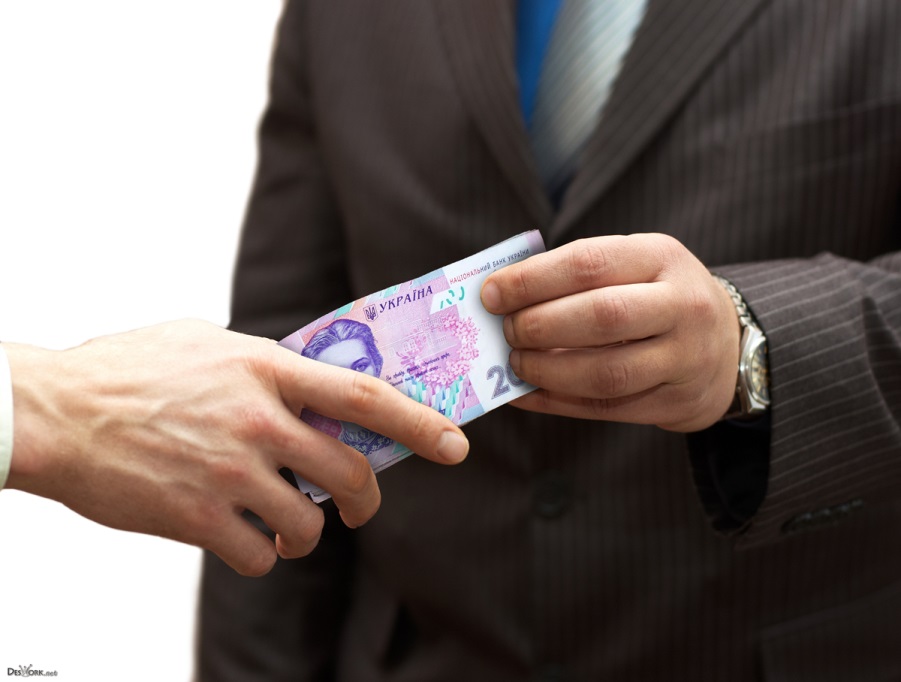 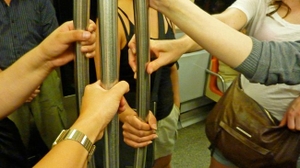 Що з’являється на наших руках?
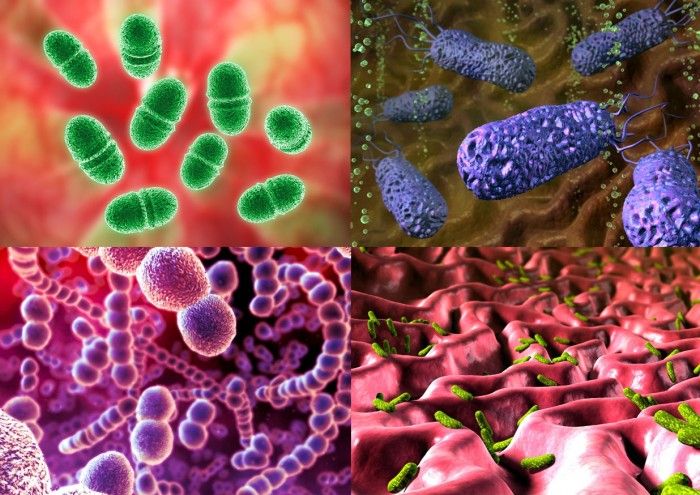 Як часто потрібно мити руки?
Як правильно мити руки?
Використовуйте мило та антибактеріальні засоби!
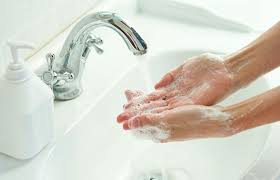 Чи можна миттям рук попередити ГРВІ та грип?
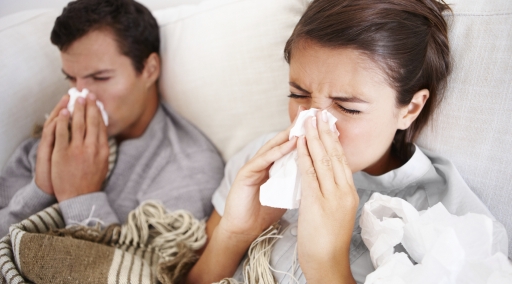 Слідкуйте за чистотою рук!
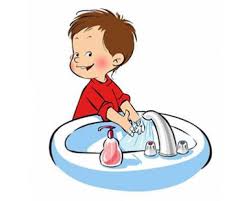 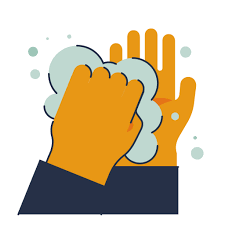 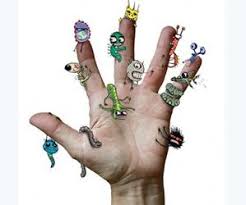 Будьте охайними!
Гігієна – це сила!
Гігієна – це клас!
Хай буде здоров’я
У нас і у вас!
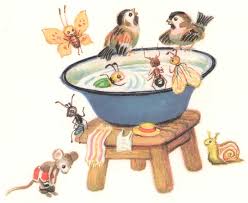 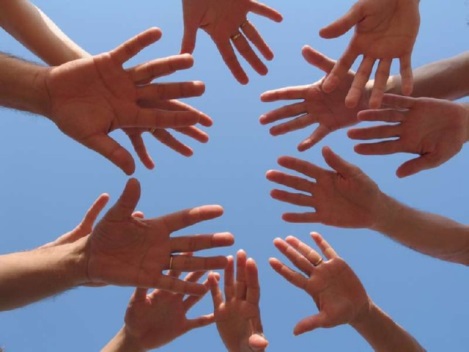 Дбайте про чистоту рук!